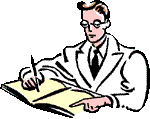 Тема: 
Духовная жизнь § 41
«Силён не тот, кто побеждает, а тот, кто может укротить гнев».

Мусульманская заповедь
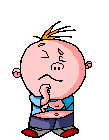 Проверка Д.З
Что такое гражданское право?
 К какой сфере права относится?
2. Перечислите субъектов гражданских правоотношений.
3. Назовите источники гражданского права.
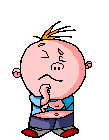 Проверка Д.З
4. Что такое имущественные отношения? Назовите виды имущественных отношений. Пример.
5. Что такое личные неимущественные и связанные с ними имущественные отношения. Пример.
6. Что такое собственность? Виды собственности.
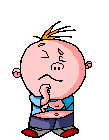 Проверка Д.З
7. Что такое право собственности? Какие права принадлежат собственнику? Пример.
8. Каким образом человек становится собственником?
9. Назовите признаки юридического лица. Что такое предпринимательство?
1. Право человека на духовную свободу.
Духовная сфера – одна из подсистем общества.
К духовной жизни относится: вера, переживания, чувства, стремления, способности, цели людей
Элементы духовной сферы: мораль, наука, искусство, религия, право
Структура духовной жизни общества: духовные потребности, духовная деятельность, духовные ценности
1. Право человека на духовную свободу.
Объясните, что такое убеждение? Что вы понимаете под свободой убеждений ?
Государство или иное лицо не навязывают человеку какого-либо одного взгляда на мир, на место человека в мире и не принуждают действовать в соответствии с этим взглядом
1. Право человека на духовную свободу.
Право не безгранично, оно предполагает предел и ответственность
Приведите примеры ограничения свобод
Условия правомерного ограничения свободы мысли, слова, убеждений:
На основании закона
В целях охраны общественной безопасности, порядка, здоровья и морали
2. Что значит быть духовно богатым?
Что значит быть духовно богатым, цельным человеком?
Выполните задание:

читать учебник стр. 262-264.
Какую роль играют чувства и нравственность в духовном развитии личности?
3. Межличностное общение
«Я не поступлю так. Это ниже моего достоинства»
Что означает человеческое достоинство?
Это уважение к человеку, основанное на признание его ценности как нравственной личности; уважении к самому себе, основанное на своих положительных качествах
Чувство собственного достоинства является формой самоконтроля, когда человек измеряет себя, свою жизнь и поступки мерилом нравственности. Возникает ответственность перед самим собой
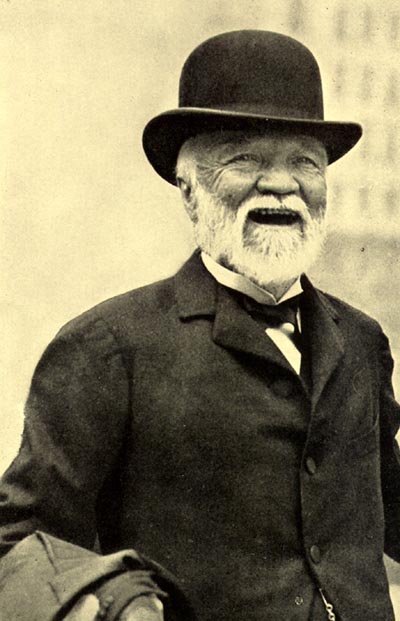 Дейл Карнеги (1888–1955) — американский специалист в области человеческих отношений.
«Искренне интересуясь другими людьми, можно в течение двух месяцев завоевать больше друзей, чем их можно приобрести в течение двух лет, пытаясь заинтересовать других людей своей особой».
Выполните задание № 1, 4, 5 стр.266
Д.З. § 41, конспект, ?? устно.
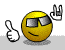